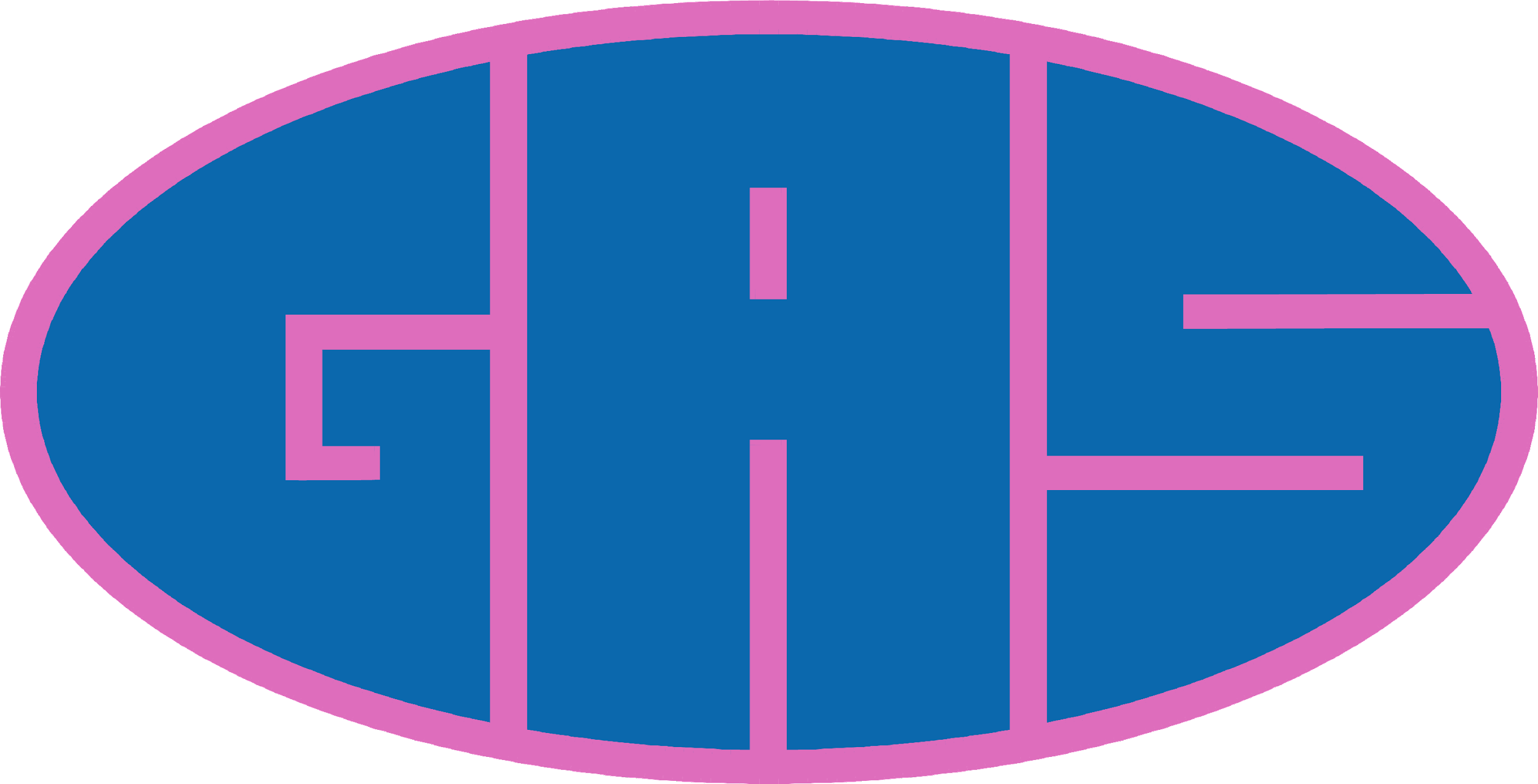 PREGHIERA
INCONTRO 24/01/2025
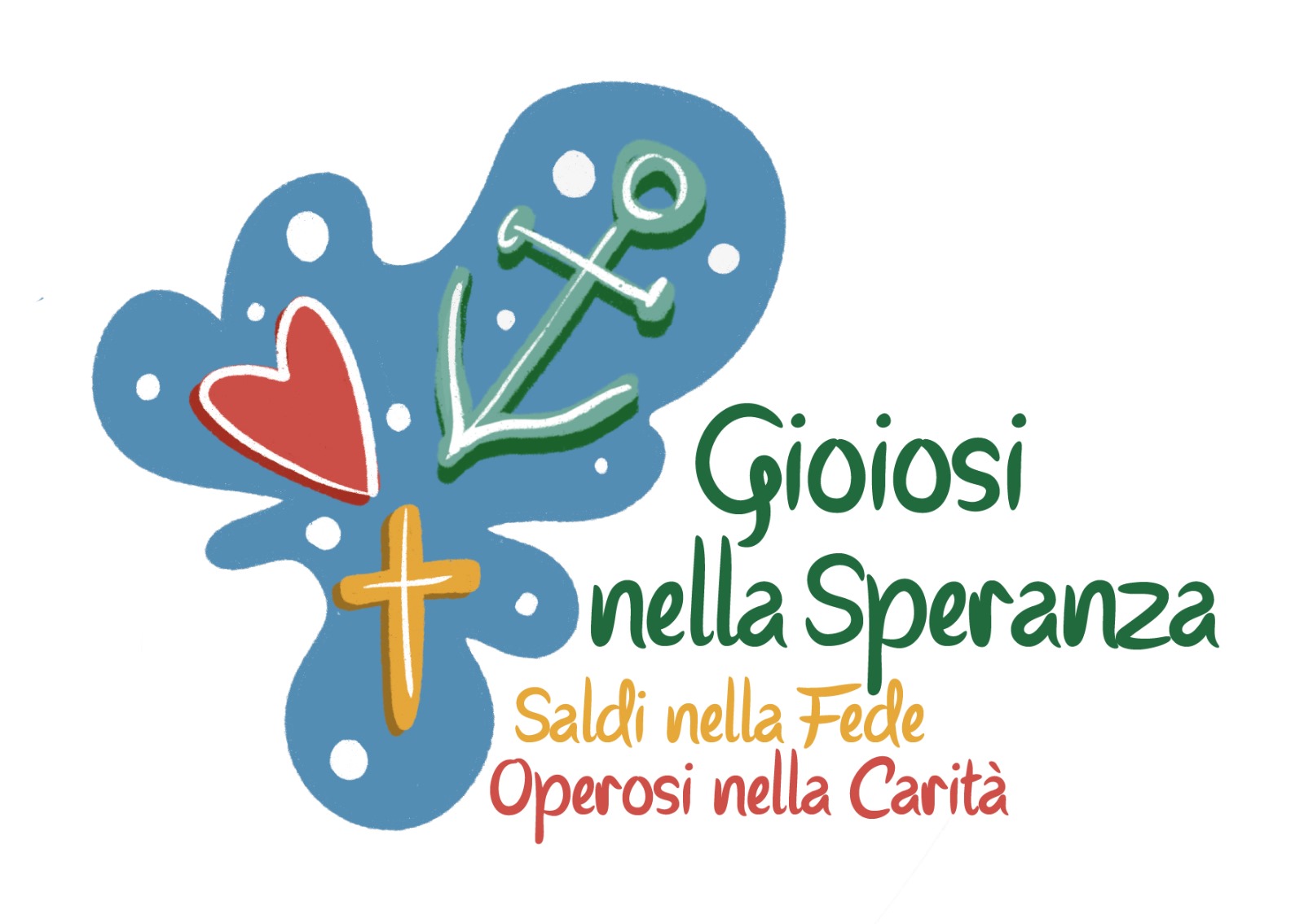 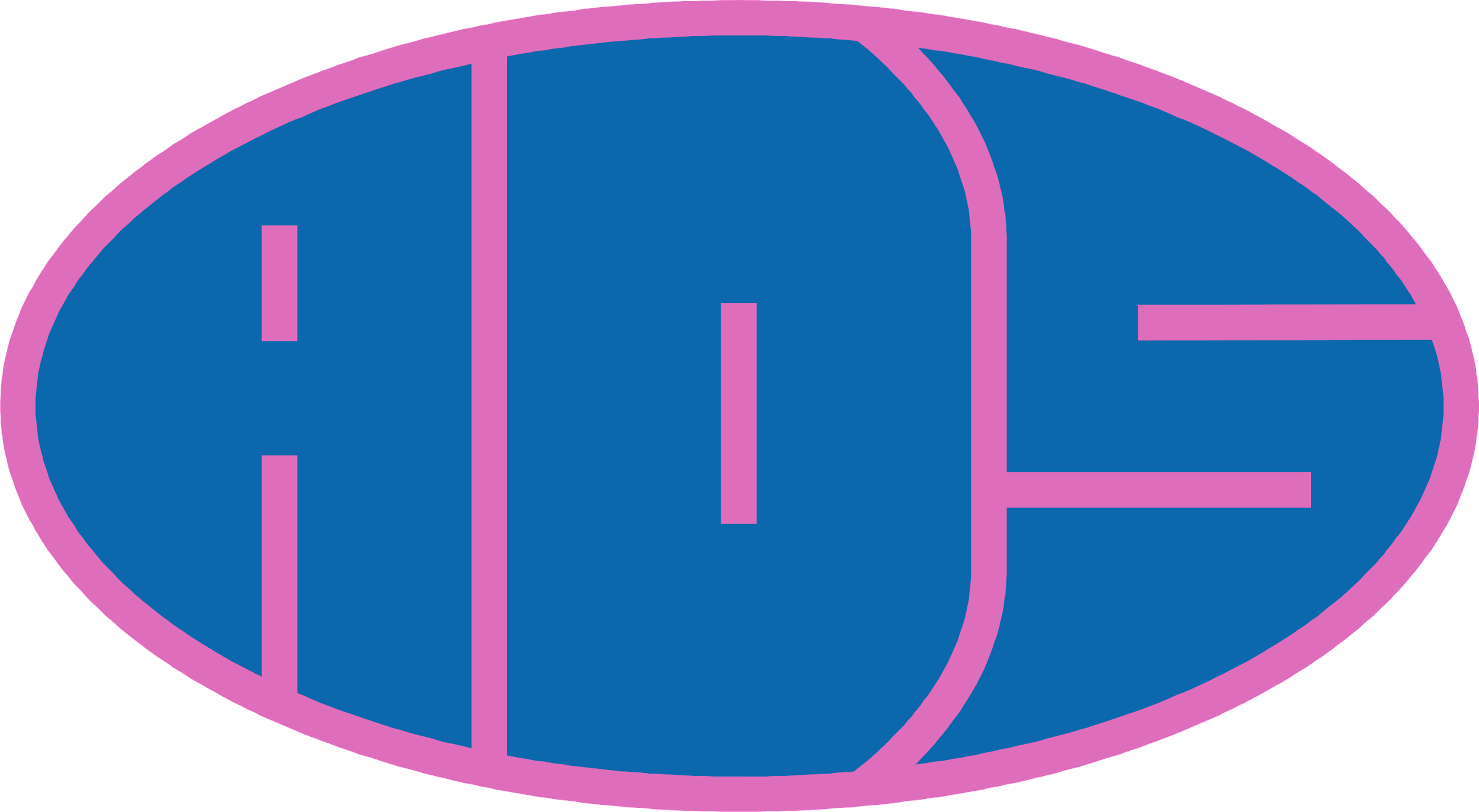 [Speaker Notes: Autofinanziamento con torte]
COME TI AMA DIO

Io vorrei saperti amare come Dio,
che ti prende per mano 
ma ti lascia anche andare. 
Vorrei saperti amare 
senza farti mai domande,
felice perché esisti 
e così io posso darti il meglio di me.

RIT: Con la forza del mare, 
l’eternità dei giorni, 
la gioia dei voli, 
la pace della sera, 
l’immensità del cielo: 
come ti ama Dio.
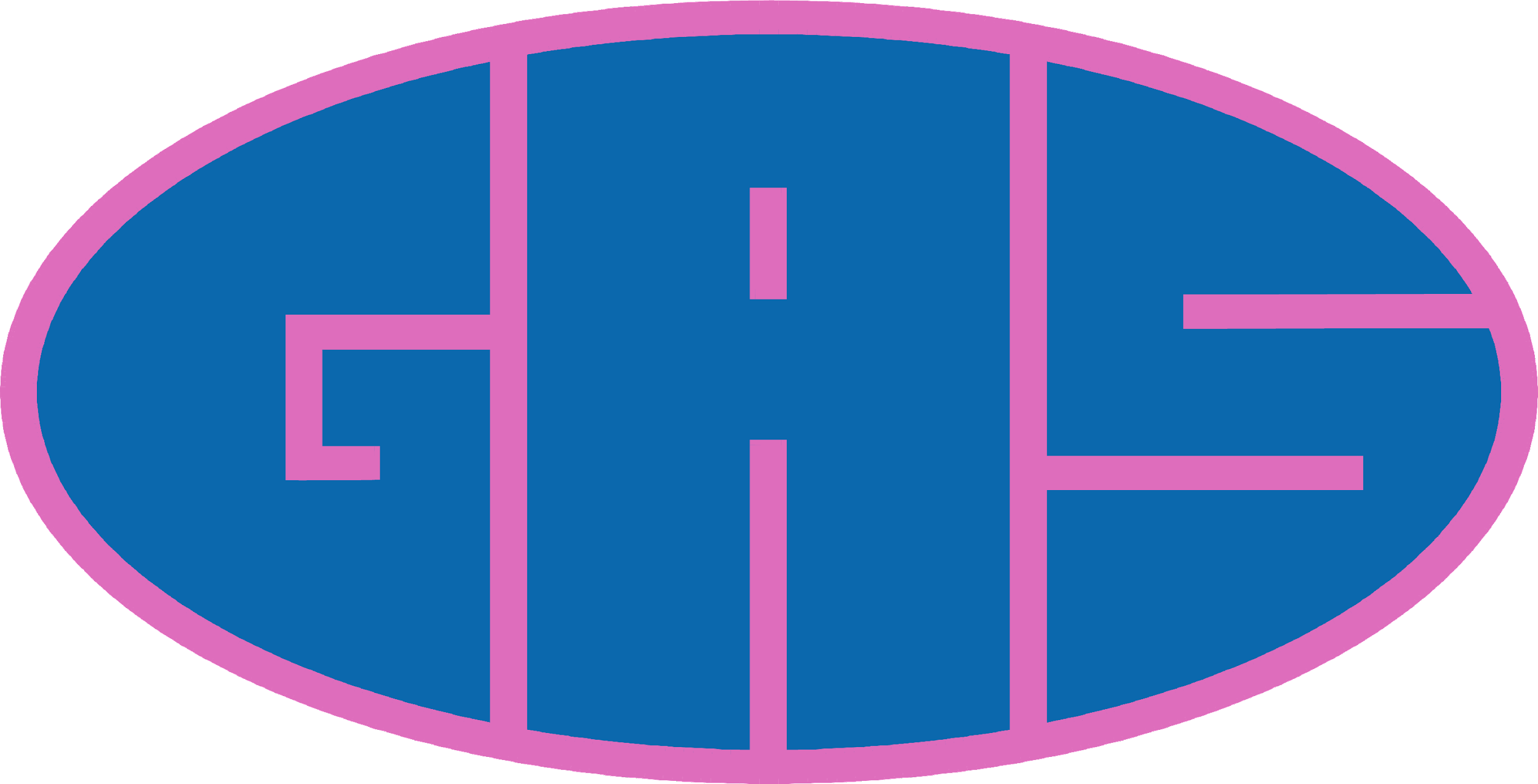 Io vorrei saperti amare come Dio, 
che ti conosce 
e ti accetta come sei. 
Tenerti fra le mani 
come voli nell’azzurro,
felice perché esisti 
e così io posso darti il meglio di me. 

RIT: Con la forza del mare, 
l’eternità dei giorni, 
la gioia dei voli, 
la pace della sera, 
l’immensità del cielo: 
come ti ama Dio.
https://youtu.be/wFUmL4vJ6BY?si=89XQrXCekzk3Og_K
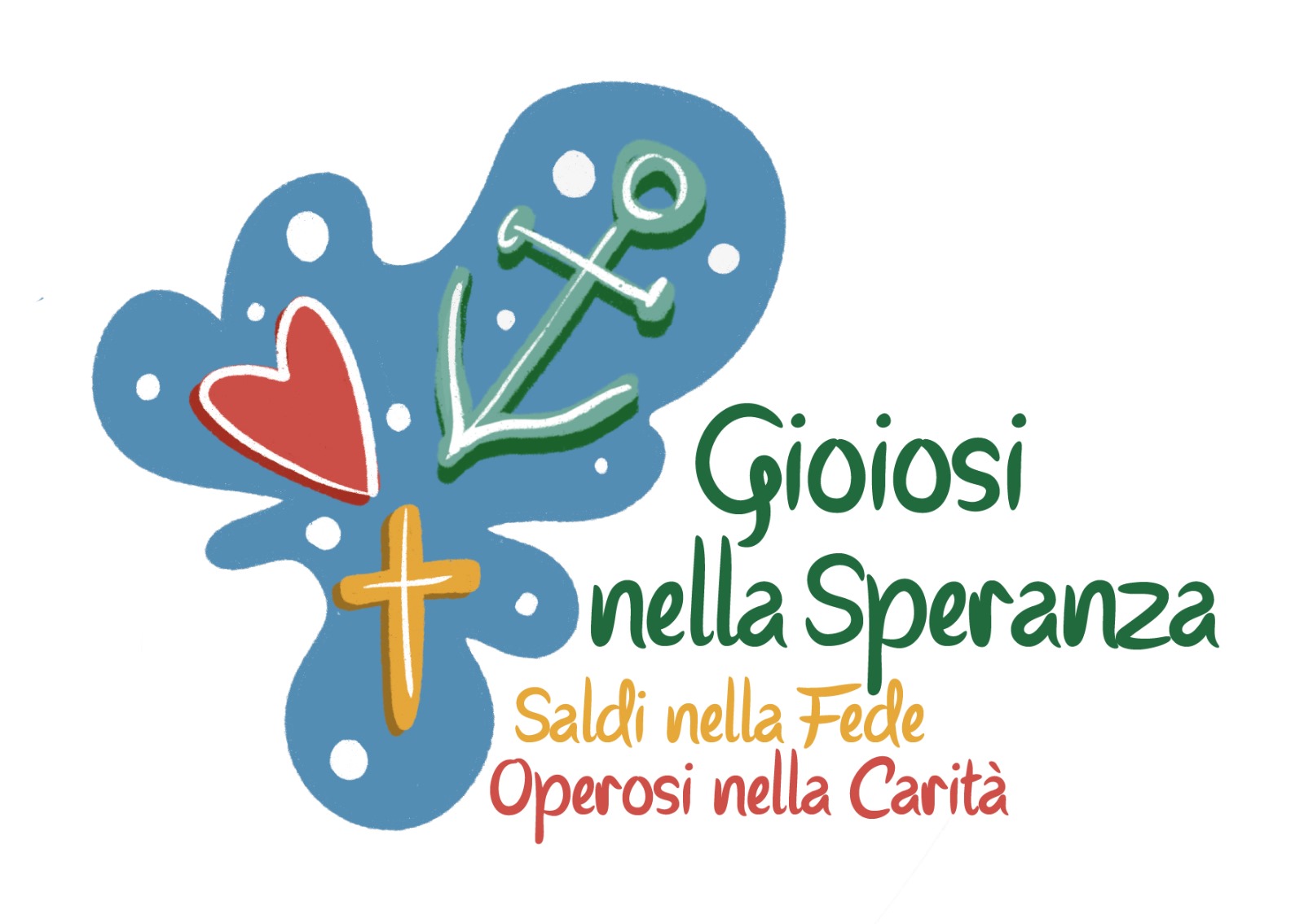 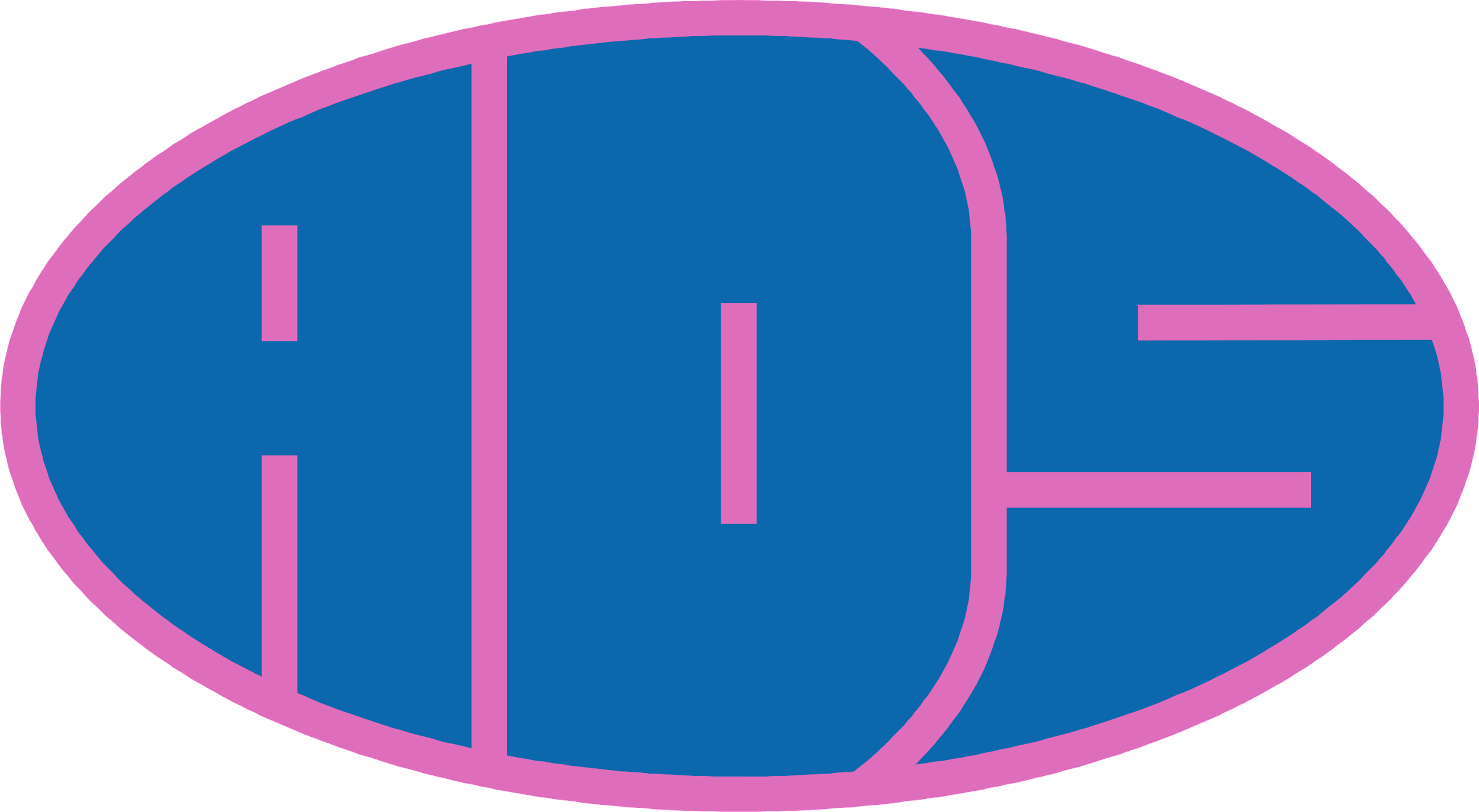 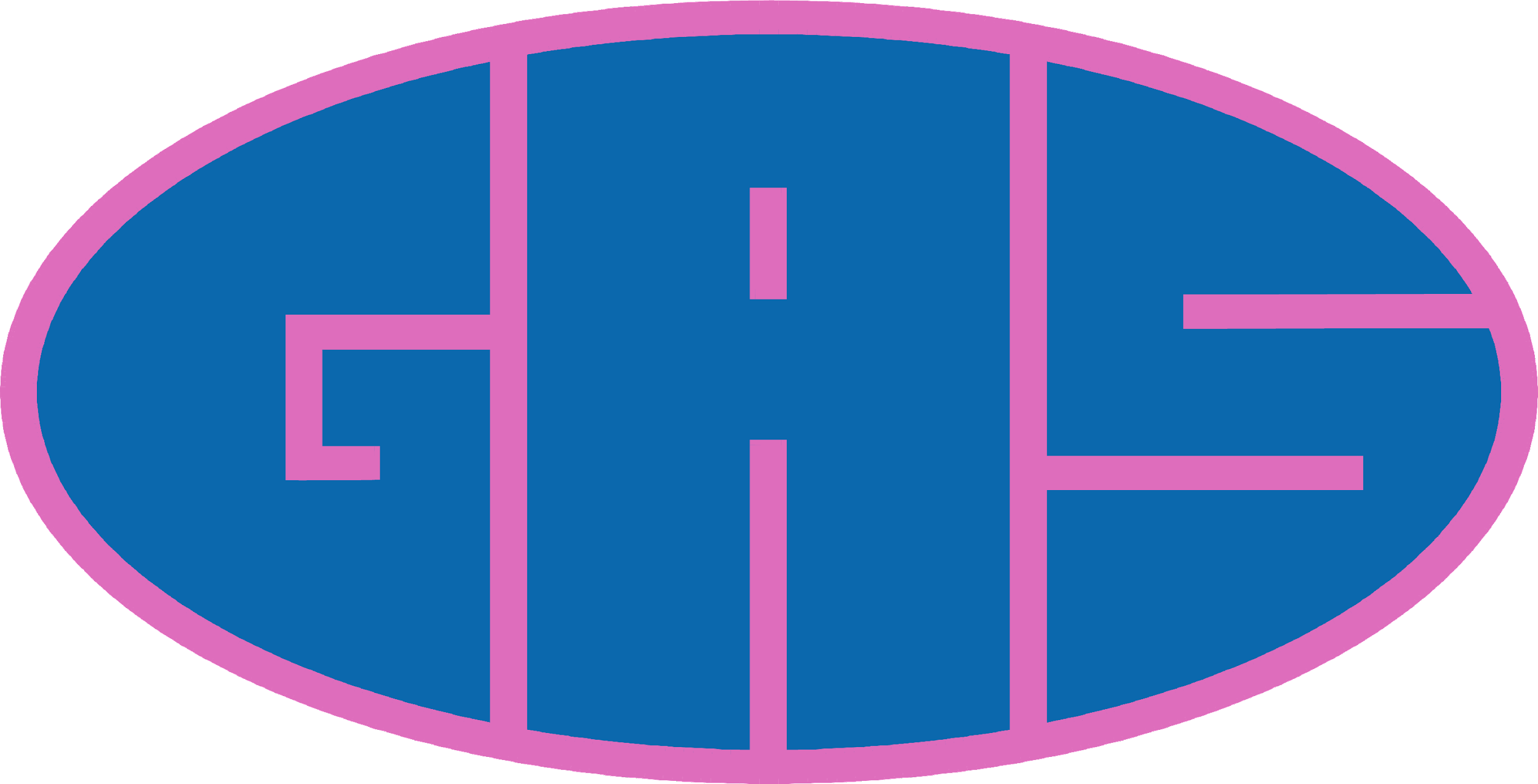 Dal vangelo secondo Matteo
Parabola del seme
Diceva: «Così è il regno di Dio: come un uomo che getta il seme sul terreno; dorma o stia sveglio, di notte o di giorno, il seme germoglia e cresce. Come, egli stesso non lo sa. Il terreno produce spontaneamente prima lo stelo, poi la spiga, poi il chicco pieno nella spiga; e quando il frutto è maturo, subito egli manda la falce, perché è arrivato il giorno della mietitura»
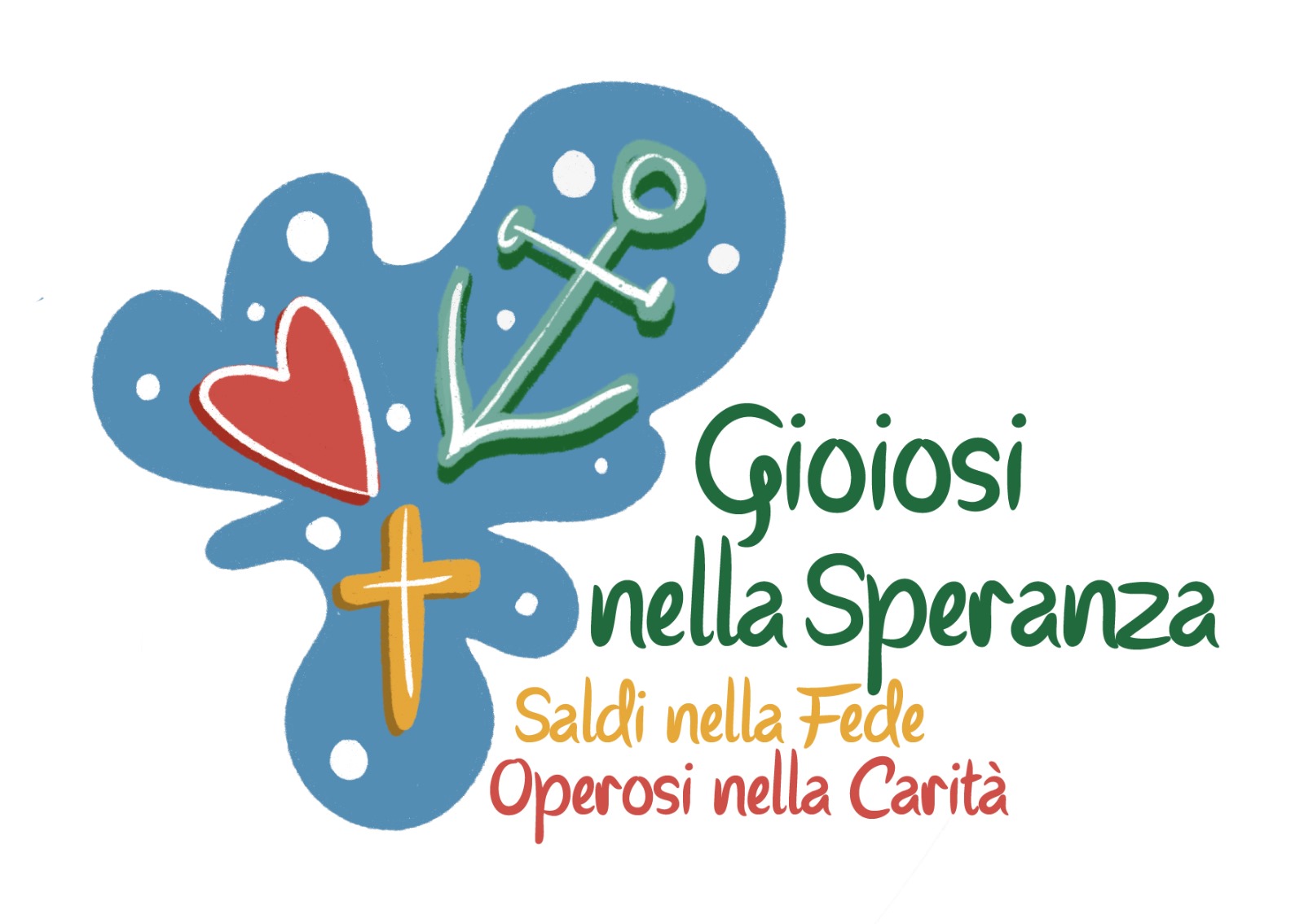 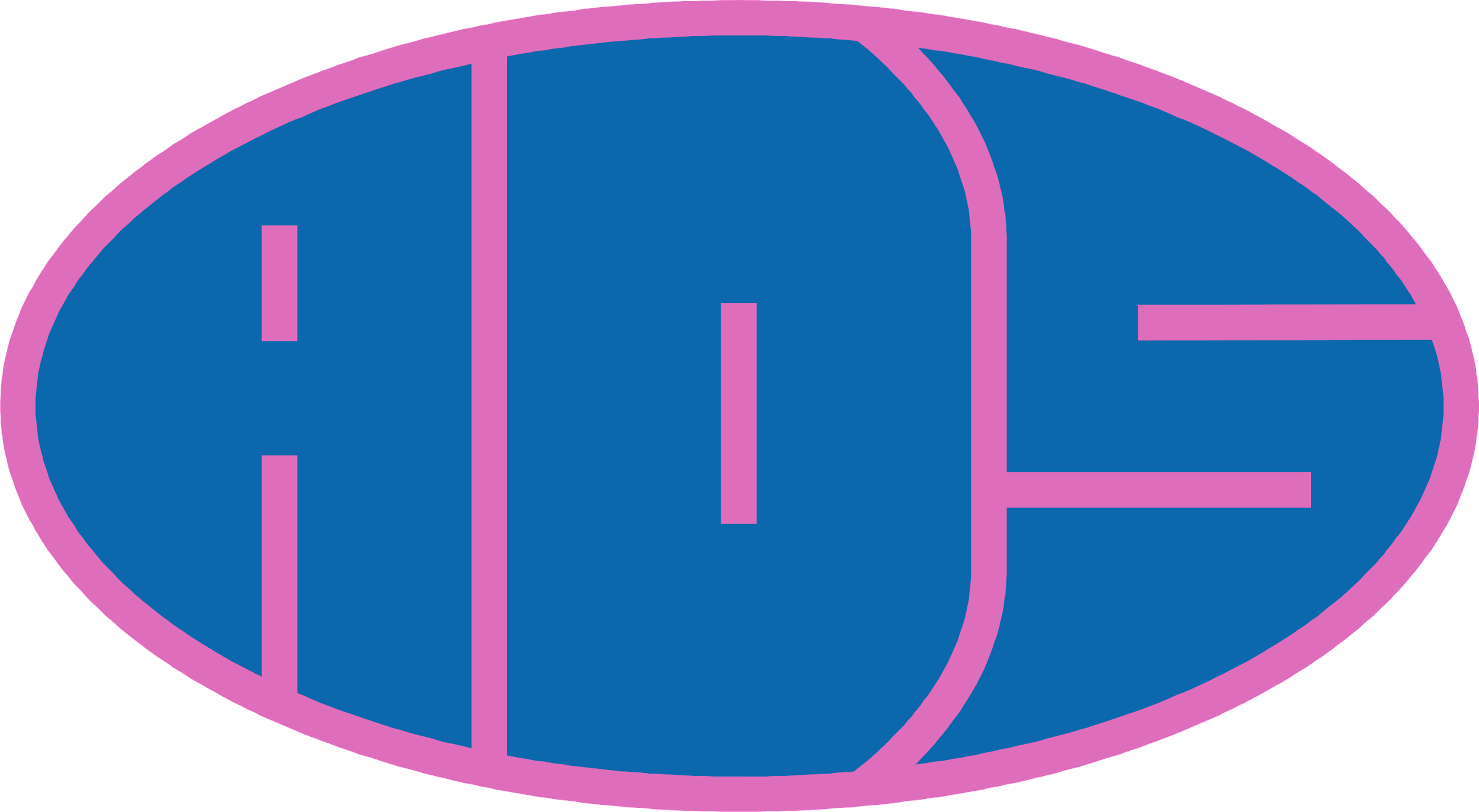 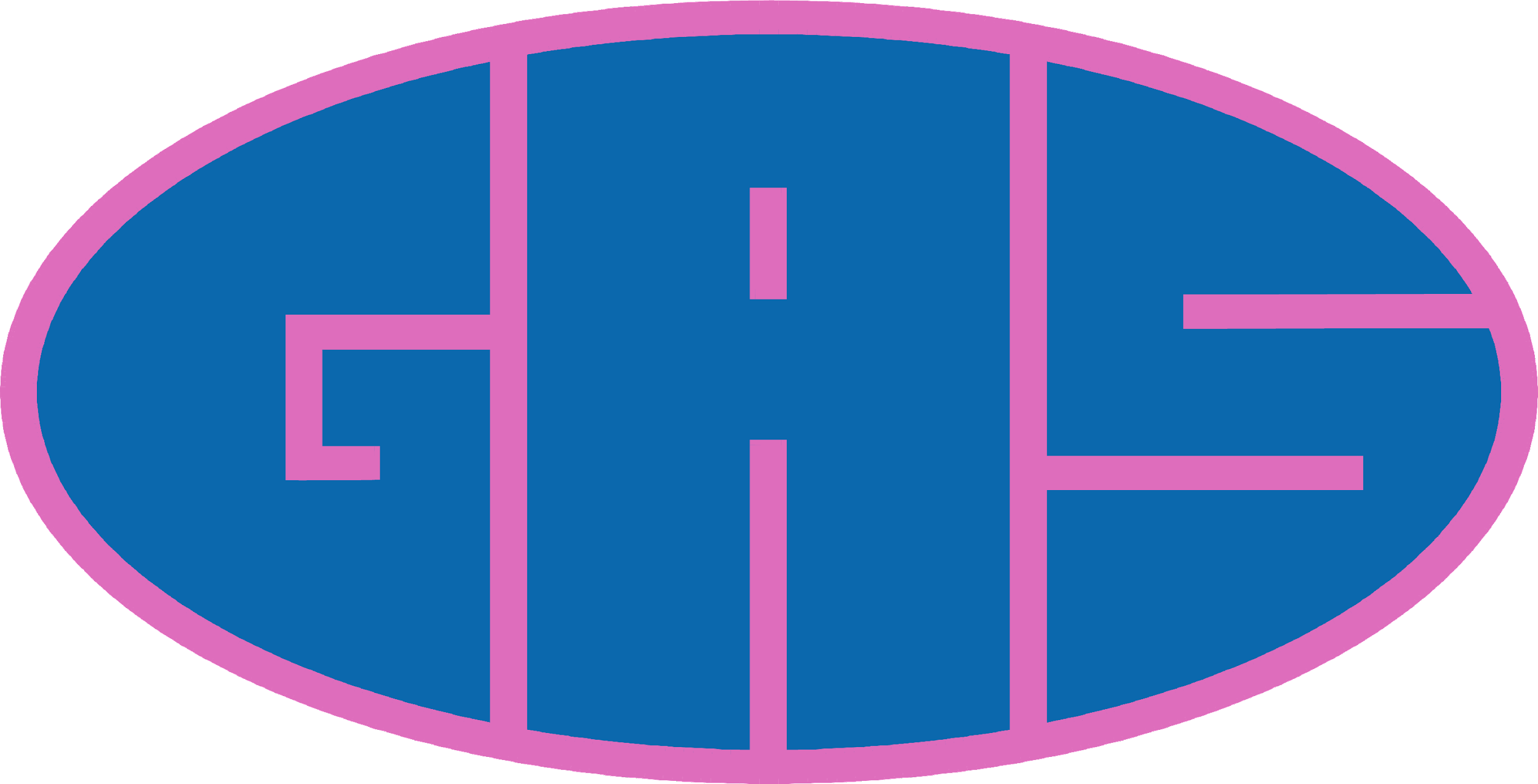 Tu mi basti, Signore:il mio cuore,il mio corpo, la mia vita,nel suo normale modo di vestire,di alimentarsi, di desiderareè tutta orientata a Te.
Io vivo nella semplicitàe nella povertà di cuore;non ho una famiglia mia,perché Tu sei la mia casa,la mia dimora, il mio vestito,il mio cibo,Tu sei il mio desiderio!
Amen
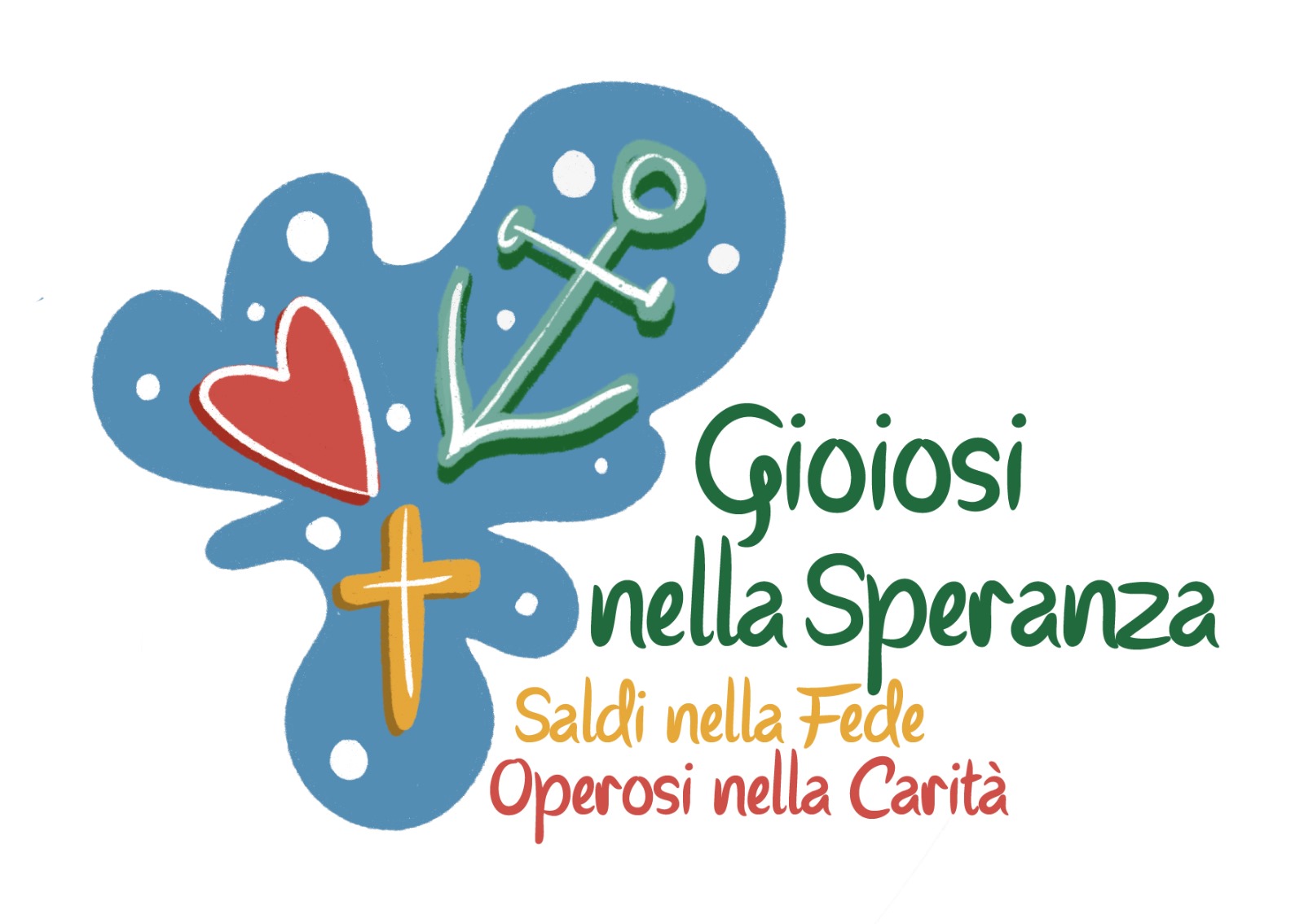 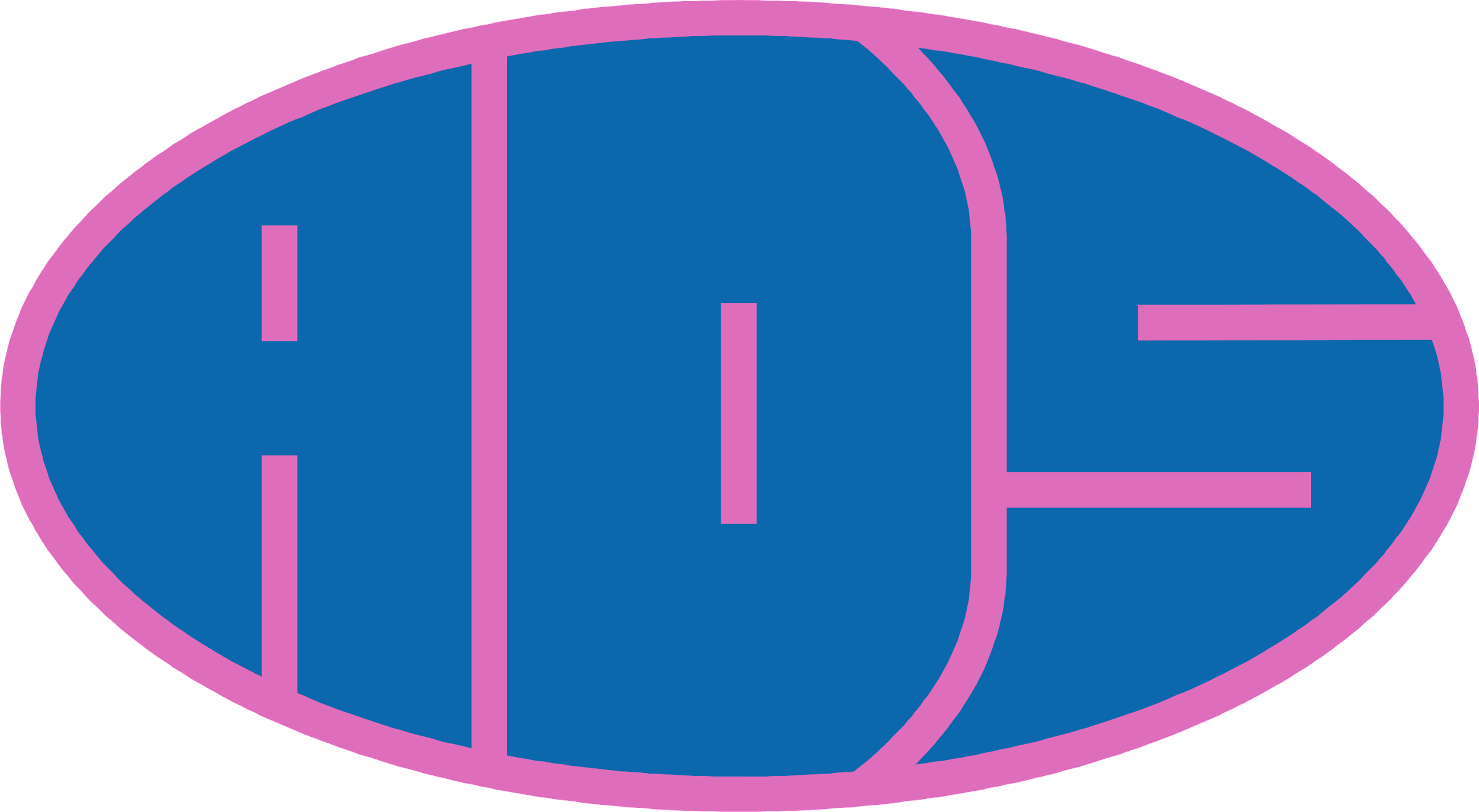 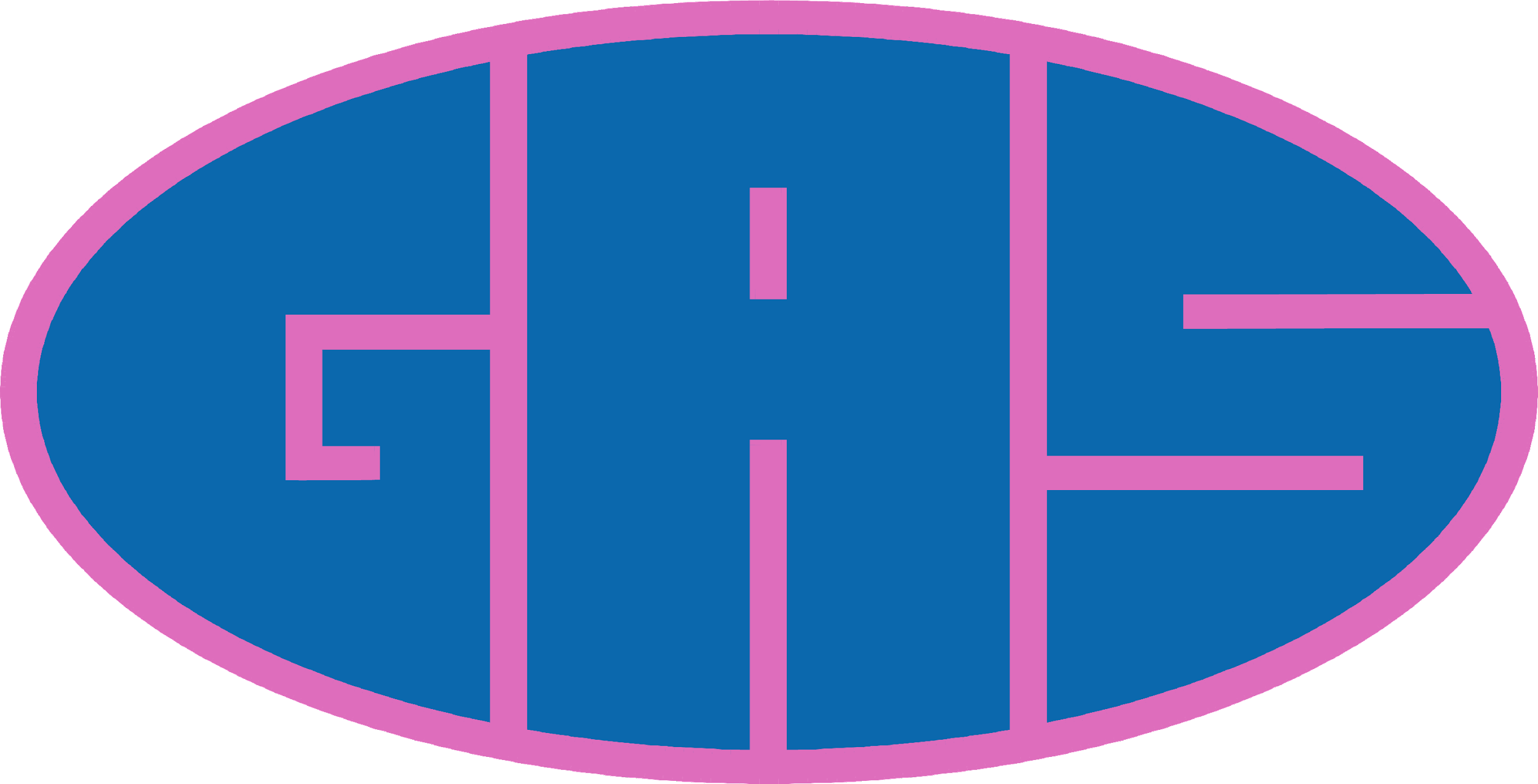 “VOGLIO ESSERE COME TE”
Pensiamo ad una persona che vorremmo rendere felice
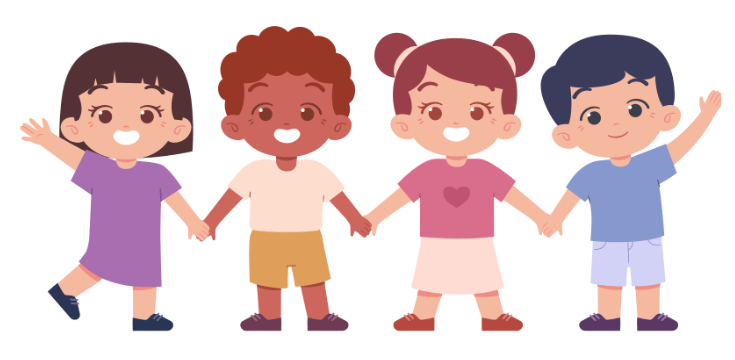 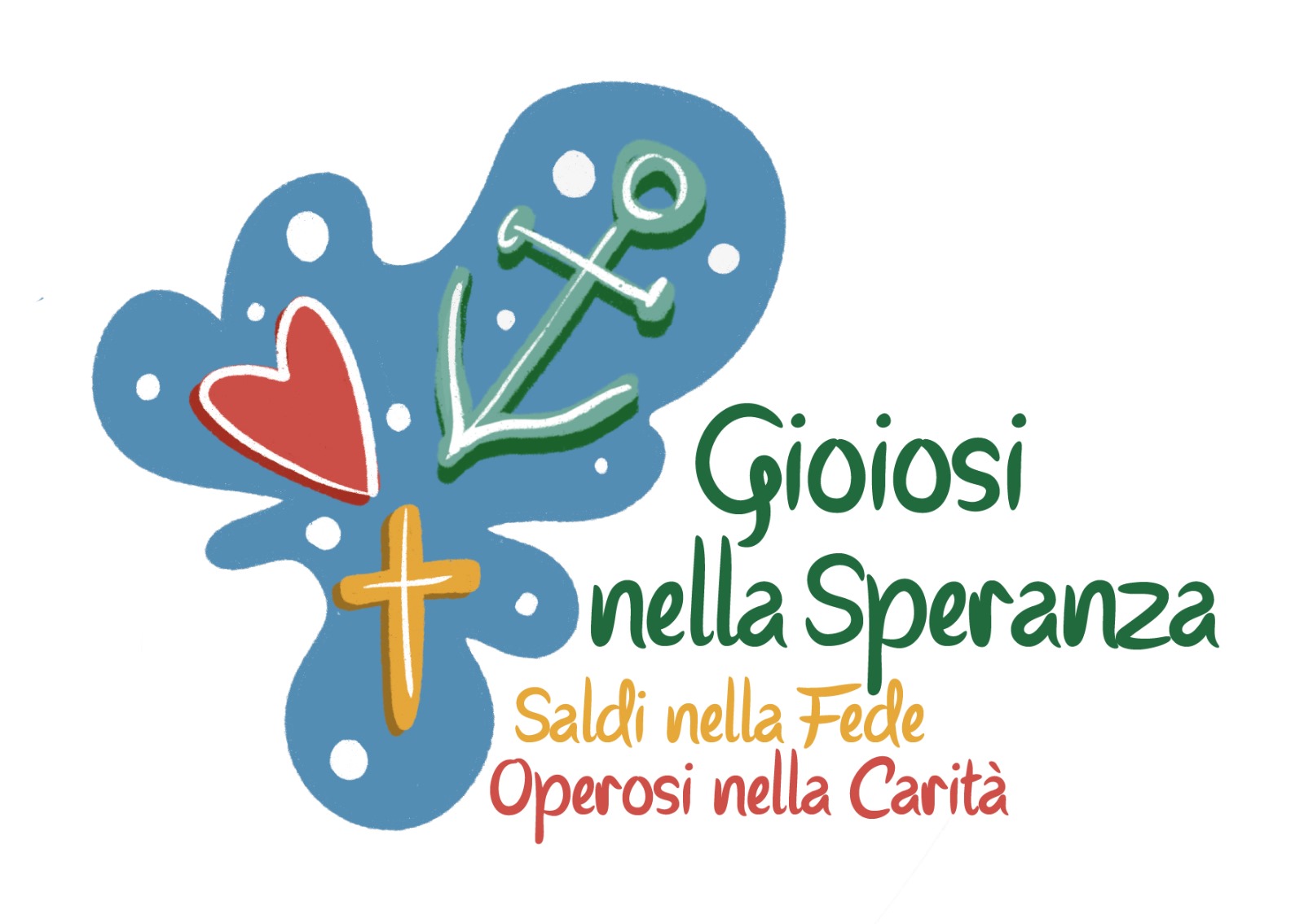 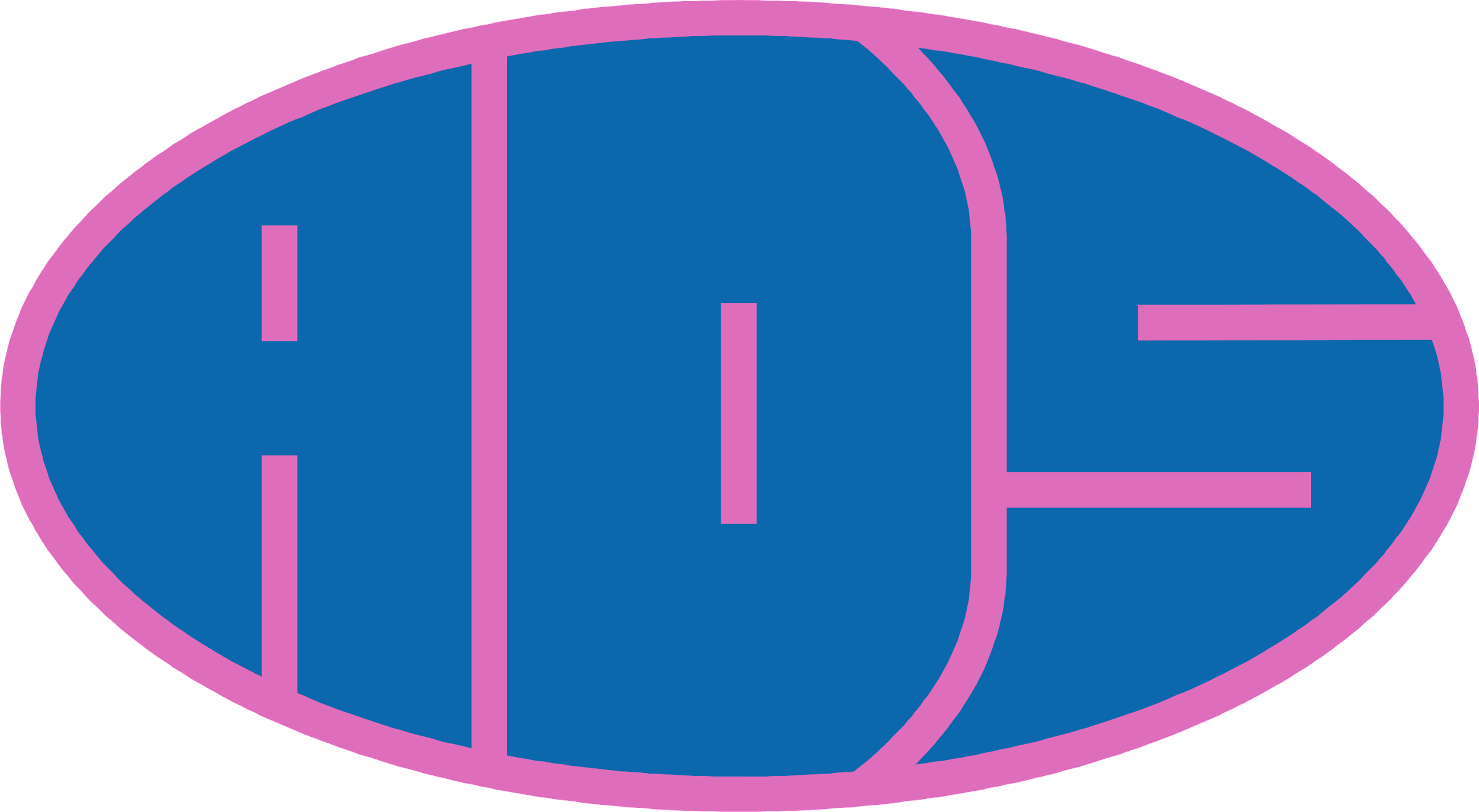